GET REAL!
[Speaker Notes: 08.55 – 09.05 u Flitsende opening https://www.facebook.com/watch/?v=1199446353550613
Ingrid welkom heten; iedereen voorstellen]
https://www.facebook.com/watch/?v=1199446353550613

Waar verlang je naar? Wat is jouw vonk?
Wie ben ik? Wat is mijn vonk?
Jaarprogramma Get Real!
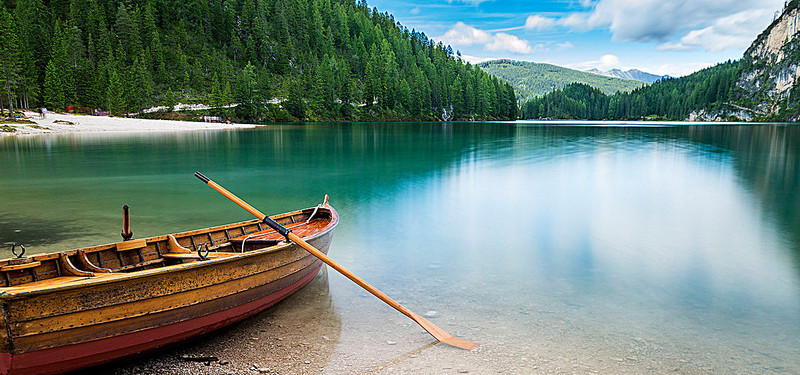 Verlangen/Noodzaak
Successen vieren en delen
Invloed
Doorzetten
Vrijheid
Besluit/
Plan/Begin
Overvloed
A-Spelers
Dromen
Onderzoek
[Speaker Notes: 9.40 – 9.50 u  Theorie: Verlangen/Noodzaak
Verlangen/noodzaak - Informatie over de eerste stap
Achterliggende gedachte]
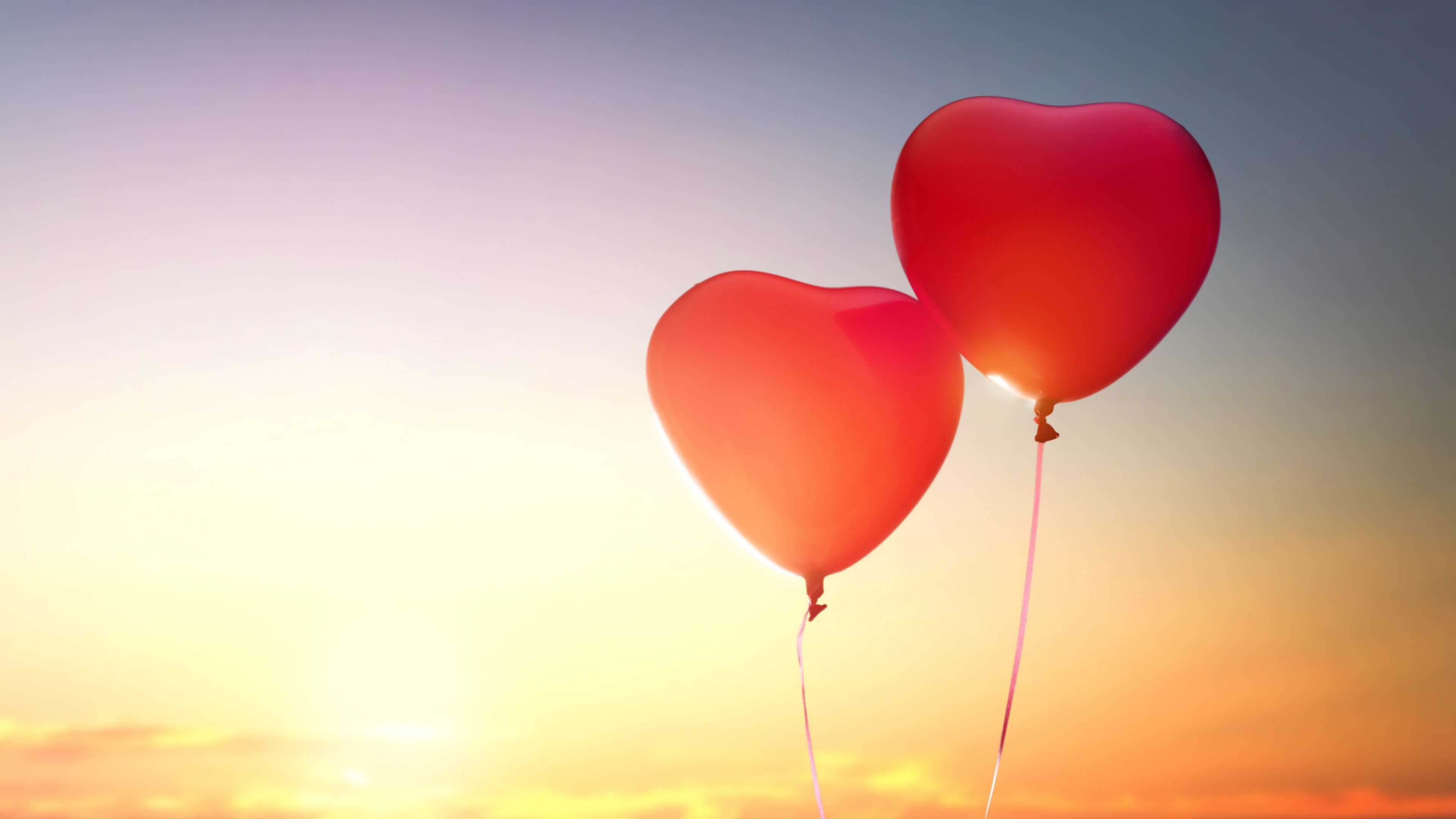 Geef jezelf een cijfer…..
[Speaker Notes: Oefening: geef jezelf een cijfer
Oefening: verlangen]
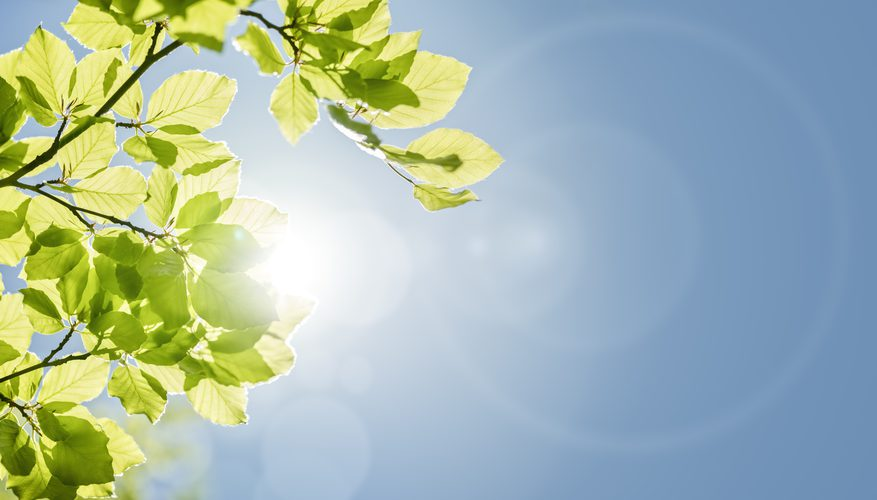 Belangrijk
Invloed
[Speaker Notes: Oefening: geef jezelf een cijfer
Oefening: verlangen]
Een kernwaarde = een volstrekt persoonlijk principe dat bepaalt wat jij belangrijk vindt.

100%			Duurzaamheid		Eenvoud			Groei			
Hartstocht		Avontuur			Humor			Eerlijk
Innerlijke rust	Balans				Energie			Inspiratie
Bescheiden		Expressie			Integriteit		Fantasie
Betrokken		Inzicht				Kennis			Familie
Betrouwbaar		Bijdragen			Flow			Leiderschap
Bloei			Geld				Leren			Authenticiteit
Commitment		Geloof				Leven			Competent
Liefde			Genot				Loyaliteit		Creatie
Gerechtigheid	Geven				Delen			Gezondheid
Doorzetten		Missievol bestaan	Groots			Gevoel
Naaste liefde		Natuur				Netheid			Orde
Durf				Gul					Speels			Vertrouwen
Vriendelijk		Open				Status			Traditie
P
L
E
Z
I
E
R
Kernwaarde
Comfortzone
Kernwaarden
Kijk eens in jouw agenda…
Doe jij dat wat je leuk vindt met wie jij het leuk vindt?
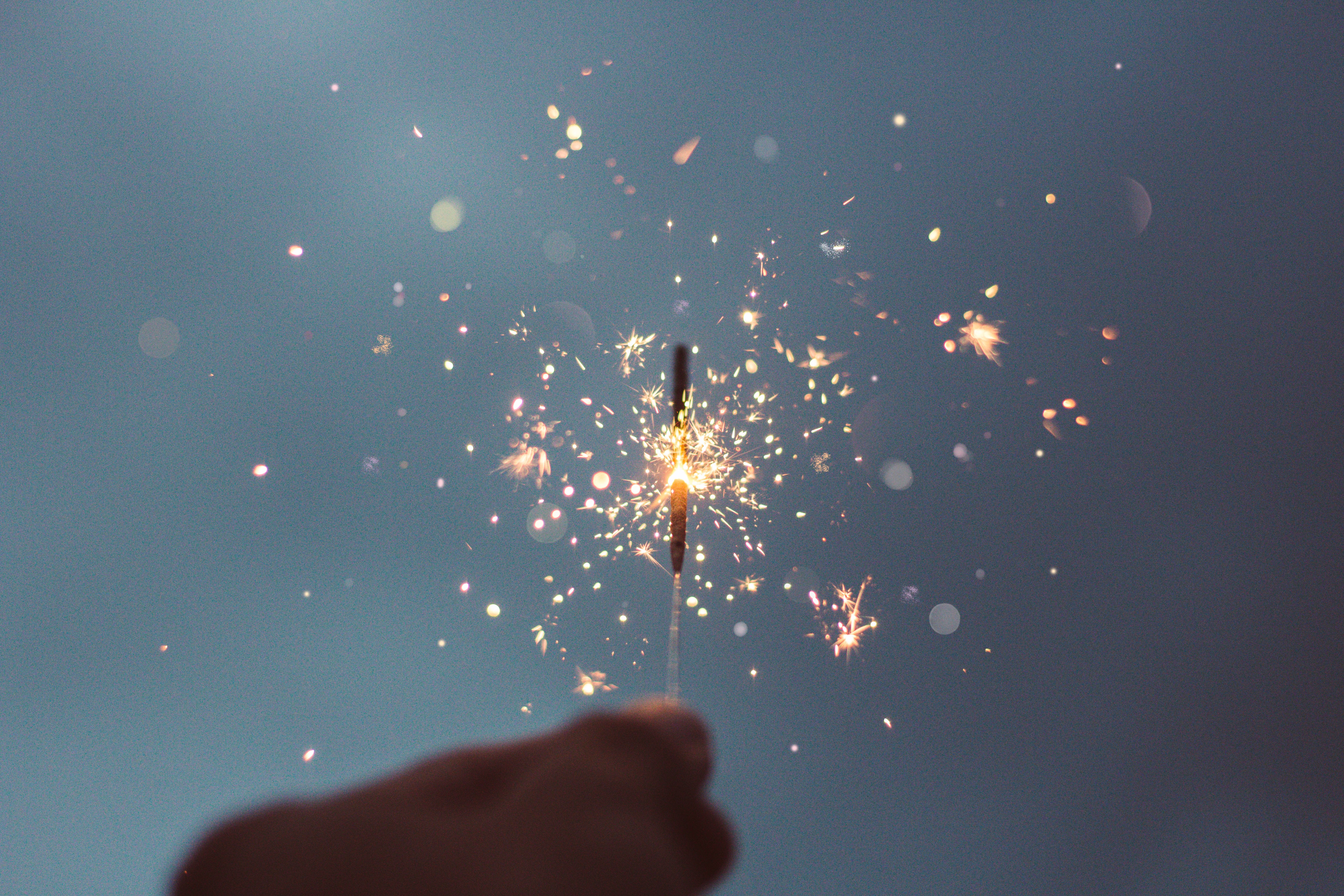 Ingrid van Hest
Fontys Hogeschool Pedagogiek DB
i.vanhest@fontys.nl
0885075919/ 06-10525129